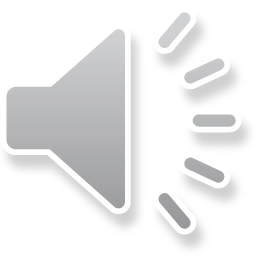 Serious
	Concerns
	Review
	Group

Health Education East Midlands
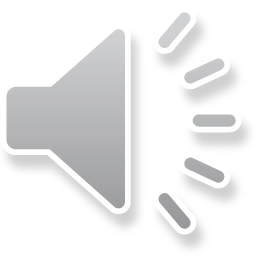 Why SCRG?
Feedback from those APDs who have been involved in referral of trainees to the GMC is that the responsibility to refer can be challenging, the process isolating and the adversarial nature of the hearings daunting.

Whilst there remains an individual professional responsibility to act when necessary, sharing the decision, using a structured approach, reduces the risks particularly of ‘reciprocal referral’.
is that the responsibility to refer can be challenging, the process isolating and the adversarial nature of the hearings daunting.
[Speaker Notes: Get from Nicki’s team – what did every LETB team contribute to dementia total. Then presenter can use local number to put in. 
Also local MD adds another local win]
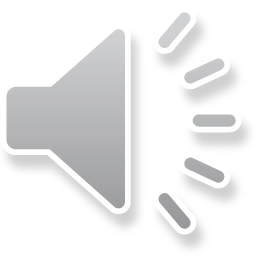 Who are the SCRG?
Chair				Bridget Langham  
Primary Care		Kevin Hill
Secondary Care 	Craig Smith, Sue Elcock
Foundation		Bridget Langham
Lay
HR
TSS

To be quorate a minimum of three members including two medical representatives is required.

Tts that the responsibility to refer can be challenging, the process isolating and the adversarial nature of the hearings daunting.
[Speaker Notes: Get from Nicki’s team – what did every LETB team contribute to dementia total. Then presenter can use local number to put in. 
Also local MD adds another local win]
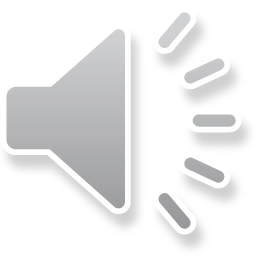 What do we do?
SCRG reviews significant concerns regarding trainees where it is considered that a trainee’s licence to practise may be impaired. 

Examples: 
 Gross negligence
 Lack of competence
 Inappropriate behaviours
 Concerns regarding probity
 Significant ill health
 Criminal activity 
 Other significant concerns the responsibility to refer can be challenging, the process isolating and the adversarial nature of the hearings daunting.
[Speaker Notes: Get from Nicki’s team – what did every LETB team contribute to dementia total. Then presenter can use local number to put in. 
Also local MD adds another local win]
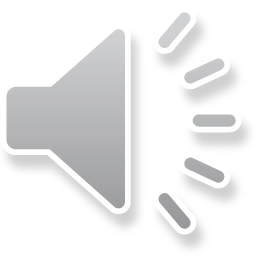 What do we do?
Decisions may include:
 Advice to refer to GMC
 Advice on other remedial action
 Continued monitoring though ARCP process by the training 
  programme the responsibility to refer can be c

Referral to GMC is mandatory for:
 A criminal conviction or police caution or charge
 Reports of intimate relationships with patients
 A determination by the Counter Fraud Team
 A HEEM decision not to issue a Foundation Certificate at the 
  end of two years in Foundation year 1
 A HEEM decision not to issue a Foundation Certificate at the  
  end of Foundation year 2


allenging, the process isolating and the adversarial nature of the hearings daunting.
[Speaker Notes: Get from Nicki’s team – what did every LETB team contribute to dementia total. Then presenter can use local number to put in. 
Also local MD adds another local win]
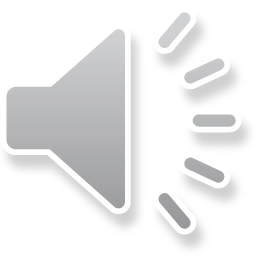 Who can refer to SCRG?
Referrals can be made by:
 Educators 
 Employers, Local Area Teams and external Responsible Officers                                                         
 The HEEM Responsible Officer			
 Training Support Service
 ARCP panels*
 Occupational Health				
 Police or Judiciary 
 NHS Counter Fraud
 The General Medical Council 	
	
*Where the panel has issued an Outcome 3 or 4 and consider that progress is so impaired that the doctor’s licence to practise may be in question.
[Speaker Notes: Get from Nicki’s team – what did every LETB team contribute to dementia total. Then presenter can use local number to put in. 
Also local MD adds another local win]
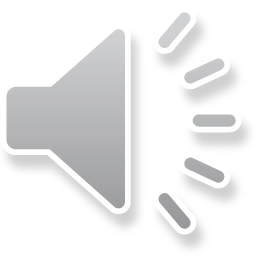 What information do we need?
All referrals should include the following:

1.	Executive summary (maximum of 10 bullet points to 	include 	list of concerns)
2.	Narrative letter including chronology of events
3.	Evidence of all Concerns as indexed appendices
4.	Evidence to include:
	a.	Complete set of ARCP outcome forms –signed by the 		trainee
	b.	Complete set of correspondence between the training 		programme	and the trainee
	c.	Any written report from local investigation
	d.	Details of any disciplinary action taken including 				exclusions and written warnings
	e.	Written information on any previous incidents/concerns
[Speaker Notes: Get from Nicki’s team – what did every LETB team contribute to dementia total. Then presenter can use local number to put in. 
Also local MD adds another local win]
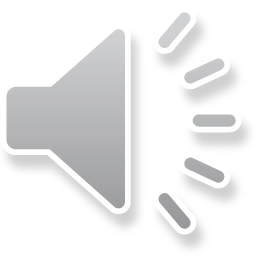 What information do we need?
All referrals should include the following:

5.	Written information on support provided/accessed through 	the	programme, Occupational Health and the Training 	Support Service.
6.	Written evidence to confirm that the trainee is aware of 	referral.

SCRG is not able to independently investigate cases and can only consider the evidence provided to them by the person/s making the referral
[Speaker Notes: Get from Nicki’s team – what did every LETB team contribute to dementia total. Then presenter can use local number to put in. 
Also local MD adds another local win]
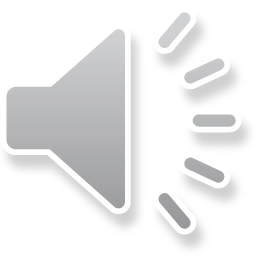 Resources
Information regarding SCRG is on the HEEM website 

Resources available include:
 Key facts leaflet
 Key facts poster
 Referral information card
 Information summary for Educators ‘Managing Trainees in  
  Difficulty’
[Speaker Notes: Get from Nicki’s team – what did every LETB team contribute to dementia total. Then presenter can use local number to put in. 
Also local MD adds another local win]
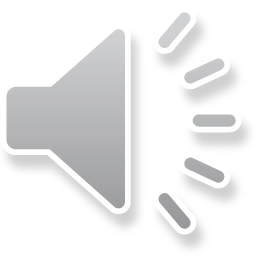 Case studies
SCRG has produced a number of case studies which reflect various ‘themes’

These have been anonymised 

Further studies will be produced
[Speaker Notes: Get from Nicki’s team – what did every LETB team contribute to dementia total. Then presenter can use local number to put in. 
Also local MD adds another local win]
Thank you for watching this presentation
Further information can be found by following the link below:
S
G
C
R
[Speaker Notes: Get from Nicki’s team – what did every LETB team contribute to dementia total. Then presenter can use local number to put in. 
Also local MD adds another local win]